Розділ 12: Адресація IPv6
Матеріали для інструктора
Вступ до мереж версія 7.0 (ITN)
[Speaker Notes: Програма мережних академій Cisco
Вступ до мереж версія 7.0 (ITN)
Розділ 12: Адресація IPv6]
Матеріали для інструктора – Розділ 12. Посібник з планування
Презентація Power Point складається з двох частин:
Посібник з планування для інструктора
Інформація, яка допоможе вам ознайомитися з розділом
Рекомендації щодо викладання.
Презентація для інструктора в аудиторії
Слайди, які за бажанням можна використати під час занять
розпочинаються зі слайду № 12.
Примітка: Перш ніж поширювати презентацію, видаліть з неї Посібник з планування.
Щоб отримати додаткову допомогу та ресурси, перейдіть на Головну сторінку інструктора та до Ресурсів курсу. Ви також можете відвідати сайт професійного розвитку на netacad.com, офіційну сторінку Cisco Networking Academy у Facebook або Facebook-групу, призначену тільки для інструкторів.
Чого очікувати в цьому розділі
Для полегшення навчання цей розділ може включати такі функції графічного інтерфейсу (GUI):
Чого очікувати в цьому розділі (Продовж.)
Для полегшення навчання цей розділ може містити такі елементи:
Питання для самоперевірки
Завдання для самоперевірки дають можливість студентам швидко визначити, чи розуміють вони зміст і чи можна продовжувати вивчення, або пройдений матеріал потребує повторного перегляду.
Завдання на перевірку розуміння не впливають на оцінки учнів.
Окремих слайдів PPT  для цих завдань немає. Вони зазначені у примітках до слайду, що з’являється перед цими завданнями.
Розділ 12: Завдання
Які завдання передбачені у цьому розділі?
Розділ 12: Практична робота (продовж.)
Які завдання пов'язані з цим модулем?
Розділ 12: Найкращі практики
Перш ніж викладати Розділ 1 інструктор повинен:
Переглянути завдання та оцінювання для цього розділу.
Спробувати охопити якомога більше питань, щоб зацікавити студентів під час презентації в аудиторії.
Тема 12.1
Організуйте обговорення зі студентами:
Розгляньте, як керувати виснаженням адрес IPv4?
Обговоріть три типи методів переходу на IPv6.
Тема 12.2
Організуйте обговорення зі студентами:
Наведіть кілька прикладів стиснення IPv6-адрес.
Поясніть, чому в IPv6-адресі подвійні двокрапки (::) можуть використовуватися тільки один раз.
Розділ 12: Найкраща практика (Продовж.)
Тема 12.3
Організуйте обговорення зі студентами:
Наведіть приклад, коли будуть використовуватися унікальні локальні адреси (ULA, Unique Local Address).
Запишіть три частини IPv6-адреси: глобальний префікс маршрутизації, ідентифікатор підмережі та ідентифікатор інтерфейсу.
Тема 12.4
Організуйте обговорення зі студентами:
Наведіть приклад, як налаштувати глобальну індивідуальну адресу (GUA) в IOS Cisco. 
Наведіть приклад, як налаштувати глобальну індивідуальну адресу (GUA) в GUI Windows.
Розділ 12: Найкраща практика (продовж.)
Тема 12.5
Наведіть приклад, як перетворити 48-бітну MAC адресу на EUI-64 ідентифікатор інтерфейсу.
Обговоріть план дій, коли буде доречним використання SLAAC, DHCP без відстеження стану (Stateless DHCP) чи DHCP з відстеженням стану (Stateful DHCP).
Тема 12.6
Організуйте обговорення зі студентами: 
Якщо можливо, відобразіть динамічно сформований ідентифікатор інтерфейсу в Windows. 
Якщо можливо, відобразіть динамічно сформований ідентифікатор інтерфейсу на маршрутизаторі Cisco.
Розділ 12: Найкращі практики (продовж.)
Тема 12.7
Запитайте у студентів, як IPv6 використовує групову розсилку (multicast) для виконання функцій, які протокол IPv4 виконував під час широкомовної розсилки?
Тема 12.8
Опрацюйте зі студентами приклади, які висвітлюють проблеми розподілу на підмережі. Наведіть приклади різних гекстетів.
Розділ 12: Адресація IPv6
Вступ до мереж версія 7.0 (ITN)
[Speaker Notes: Програма мережних академій Cisco
Вступ до мереж версія 7.0 (ITN)
Розділ 12: Адресація IPv6]
Завдання розділу
Назва розділу: Адресація IPv6

Мета розділу: Реалізувати схему адресації підмережі IPv6.
[Speaker Notes: 12 – Адресація IPv6
12.0.2 – Що нового я дізнаюсь у цьому розділі?]
Завдання розділу (Продовж.)
Назва розділу: Адресація IPv6

Мета розділу: Реалізувати схему адресації IPv6.
[Speaker Notes: 12 – Адресація IPv6
12.0.2 – Що нового я дізнаюсь у цьому розділі? (Продовж.)]
12.1 Проблеми з IPv4
[Speaker Notes: 12 – Адресація IPv6
12.1 – Проблеми з IPv4]
Проблеми з IPv4Потреба в IPv6
Адресний простір протоколу IPv4 вичерпується. Протокол IPv6 був розроблений як послідовник протоколу IPv4 та має набагато більший 128-бітний адресний простір.
Розроблення IPv6 також включало виправлення обмежень IPv4 та внесення додаткових покращень.
Зі збільшенням кількості активних інтернет-користувачів, виснаженням адресного простору IPv4, проблемами з NAT та розвитком IoT, прийшов час розпочати перехід на IPv6.
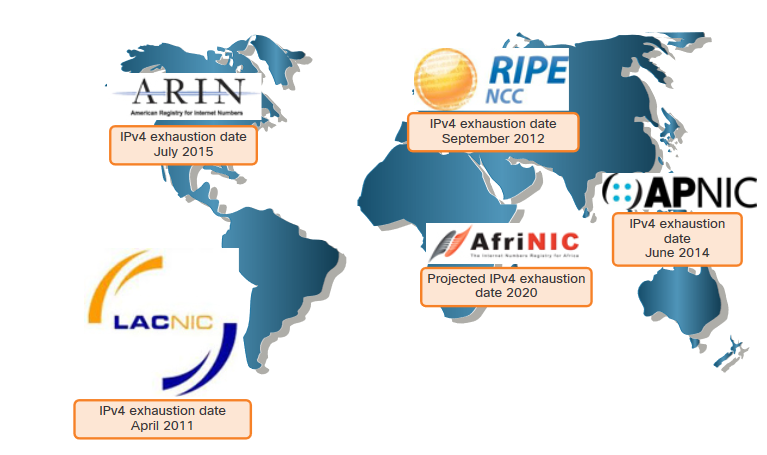 [Speaker Notes: 12 – Адресація IPv6
12.1 - Проблеми з IPv4
12.1.1 – Потреба в IPv6]
Проблеми IPv4Сумісне використання протоколів IPv4 і IPv6
Як IPv4, так і IPv6 будуть співіснувати найближчим часом, і перехід триватиме декілька років.
Фахівці IETF створили різні протоколи та інструменти, які допомагають мережним адміністраторам поступово здійснити перехід своїх мереж на IPv6. Методи переходу можна розділити на три категорії:
Подвійний стек (Dual stack) – пристрої подвійного стека одночасно працюють з протокольними стеками як IPv4, так і IPv6.
Тунелювання (Tunneling) – це метод передачі пакета IPv6 через мережу IPv4. Пакет IPv6 інкапсульований всередині пакета IPv4, аналогічно іншим типам даних.
Перетворення (Translation) – перетворення мережних адрес 64 (NAT64) дозволяє пристроям під керуванням IPv6 взаємодіяти з пристроями під керуванням IPv4 за допомогою методу перетворення, аналогічного методу перетворення NAT для IPv4.
Примітка: Тунелювання і перетворення призначені для переходу на рідну IPv6-адресу та повинні використовуватися тільки там, де це необхідно. Метою повинні бути рідні IPv6-комунікації від джерела до місця призначення.
[Speaker Notes: 12 – Адресація IPv6
12.1 – Проблеми IPv4
12.1.2 – Сумісне використання протоколів IPv4 і IPv6
12.1.3 – Питання для самоперевірки - Проблеми IPv4]
12.2 Подання адрес IPv6
[Speaker Notes: 12 – Адресація IPv6
12.2 – Подання адрес IPv6]
Подання адрес IPv6 Формати адрес IPv6
Адреси IPv6 мають довжину 128 бітів і записуються у вигляді рядка шістнадцяткових значень.
IPv6-адреси не чутливі до регістру і можуть бути записані як в нижньому регістрі, так і у верхньому.
Основний формат для запису IPv6 адреси - x:x:x:x:x:x:x:x, при цьому кожен x складається з чотирьох шістнадцяткових значень.
Для IPv6 гекстет (hextet) - неофіційний термін, який використовують для позначення сегмента з 16 бітів або чотирьох шістнадцяткових значень.
Приклади запису адрес IPv6 в основному форматі.
2001:0db8:0000:1111:0000:0000:0000:0200 
2001:0db8:0000:00a3:abcd:0000:0000:1234
[Speaker Notes: 12 – Адресація IPv6
12.2 – Подання адрес IPv6
12.2.1 – Формати адрес IPv6]
Подання адрес IPv6 Правило 1 – Пропуск початкових нульових розрядів
Перше правило, яке допоможе скоротити запис адреси IPv6 - це пропуск усіх початкових нулів (0) у будь-якому гекстеті.
Приклади:
01ab можна подати як 1ab
09f0 можна подати як 9f0
0a00 можна подати як a00
00ab можна подати як ab

Примітка: Це правило застосовується лише до початкових 0, а НЕ до кінцевих 0, інакше адреса буде незрозумілою.
[Speaker Notes: 12 – Адресація IPv6
12.2 – Подання адрес IPv6
12.2.2 – Пропуск початкових нульових розрядів]
Подання адрес IPv6 Правило 2 – Подвійні двокрапки
Подвійні двокрапки (::) можуть замінити будь-який єдиний, суміжний рядок одного або декількох 16-бітних гекстетів, що складаються з усіх нулів. 
Наприклад:
2001:db8:cafe:1:0:0:0:1 (початкові 0 не вказано) можна подати як 2001:db8:cafe:1::1

Примітка: Подвійні двокрапки (::) можуть використовуватися лише один раз у межах адреси, інакше в результаті може виникнути декілька адрес.
[Speaker Notes: 12 – Адресація IPv6
12.2 – Подання адрес IPv6
12.2.2 – Правило 2 – Подвійні двокрапки
12.2.4 – Завдання – Подання адрес IPv6]
12.3 Типи адрес IPv6
[Speaker Notes: 12 – Адресація IPv6
12.2 – Типи адрес IPv6]
Типи адрес IPv6Індивідуальна, групова і альтернативна адреси
Існує три типи адрес IPv6:
Індивідуальна (unicast) – індивідуальна адреса IPv6 однозначно ідентифікує інтерфейс на пристрої з підтримкою IPv6.
Групова (multicast) – групова адреса IPv6 використовується для надсилання одного пакета IPv6 на декілька адрес призначення.
Альтернативна (anycast) – альтернативна адреса IPv6 - це будь-яка індивідуальна адреса IPv6, яку можна призначати декільком пристроям. Пакет, надісланий на альтернативну адресу, перенаправляється до найближчого пристрою, який має цю адресу.

Примітка: На відміну від IPv4, IPv6 не використовує широкомовної адреси. Однак, є групова адреса IPv6 для усіх вузлів, що дає аналогічний результат.
[Speaker Notes: 12 – Адресація IPv6
12.3 – Типи адрес IPv6
12.3.1 – Індивідуальна, групова, альтернативна адреси]
Типи адрес IPv6Довжина префікса IPv6
Довжина префікса представлена скісною рискою та використовується для позначення мережної частини адреси IPv6.
Довжина префікса може знаходитись у діапазоні від 0 до 128. Рекомендована довжина префікса IPv6 для локальних мереж та більшості інших типів мереж - /64, як показано на рисунку.
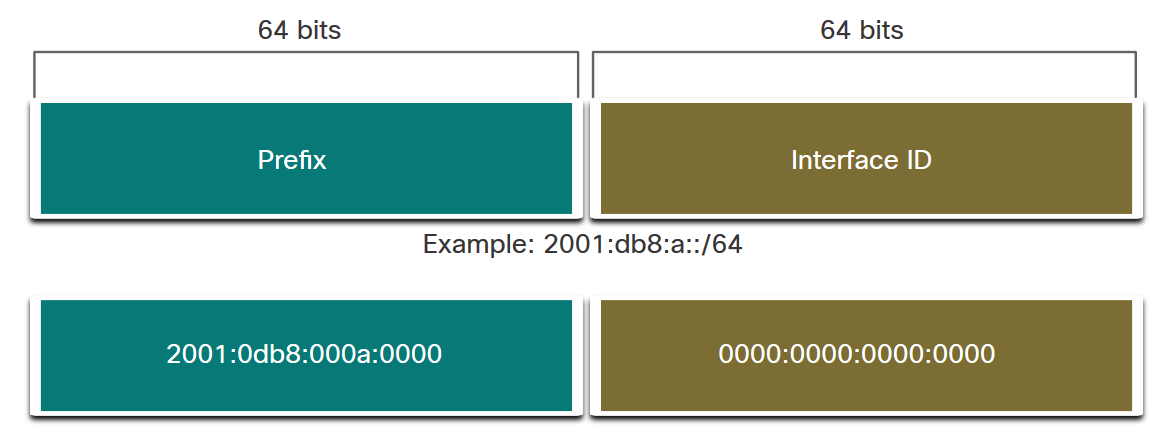 Примітка: Строго рекомендовано використовувати 64-бітний ідентифікатор інтерфейсу для більшості мереж. Це відбувається тому, що для автоналаштування адреси без збереження стану (SLAAC) використовується 64 біти для ідентифікатора інтерфейсу. Це також полегшує створення підмереж та їх керування.
[Speaker Notes: 12 – Адресація IPv6
12.3 – Типи адрес IPv6
12.3.2 – Довжина префікса IPv6]
Типи адрес IPv6Типи індивідуальних адрес IPv6
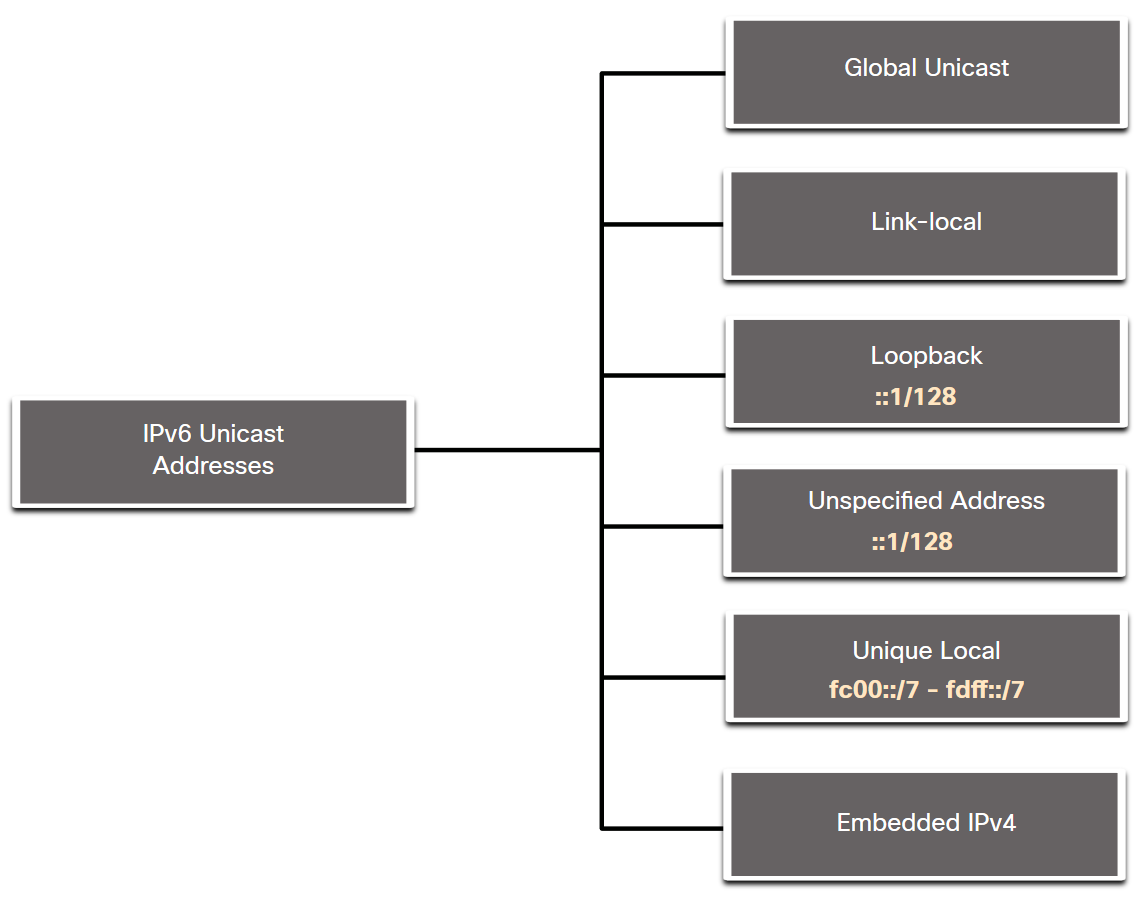 На відміну від пристроїв з підтримкою IPv4, які мають тільки одну адресу, IPv6-адреси зазвичай мають дві індивідуальні (unicast) адреси:

Глобальну індивідуальну адресу (GUA) – аналогічну публічній адресі IPv4. Це глобально унікальні в усьому світі адреси, що маршрутизуються в Інтернеті.
Локальну адресу каналу (LLA) – потрібну для кожного пристрою з підтримкою IPv6.  Локальні адреси не є маршрутизованими і обмежуються одним каналом.
[Speaker Notes: 12 – Адресація IPv6
12.3 – Типи адрес IPv6
12.3.3 – Типи індивідуальних адрес IPv6]
Типи адрес IPv6Примітка про унікальну локальну адресу (ULA)
Унікальні локальні адреси IPv6 (діапазон від fc00::/7 до fdff::/7) мають деяку схожість з приватними адресами RFC 1918 для IPv4, але при цьому між ними є істотні відмінності:
Унікальні локальні адреси використовуються для локальної адресації в межах мережі або між окремим (обмеженим) колом мереж.
Унікальні локальні адреси можна використовувати для пристроїв, яким ніколи не потрібно мати доступ до іншої мережі.
Унікальні локальні адреси не маршрутизуються глобально і не перетворюються в глобальну адресу IPv6.
Примітка: Багато мереж також використовують приватні адреси RFC 1918, щоб спробувати захистити або приховати свою мережу від потенційних ризиків безпеки. Це ніколи не було цільовим використанням ULA.
[Speaker Notes: 12 – Адресація IPv6
12.3 – Типи адрес IPv6
12.3.4 – Примітка про унікальну локальну адресу (ULA)]
Типи адрес IPv6Глобальні індивідуальні адреси IPv6
Глобальні індивідуальні адреси (GUA, Global Unicast Addresses) IPv6 глобально унікальні та доступні для маршрутизації в Інтернеті IPv6.
В даний час призначаються тільки глобальні індивідуальні адреси (GUA) з першими трьома бітами 001 або 2000::/3. 
В даний час доступні GUA починається з десяткової цифри 2 або 3 (Це лише 1/8 від загального доступного IPv6 адресного простору).
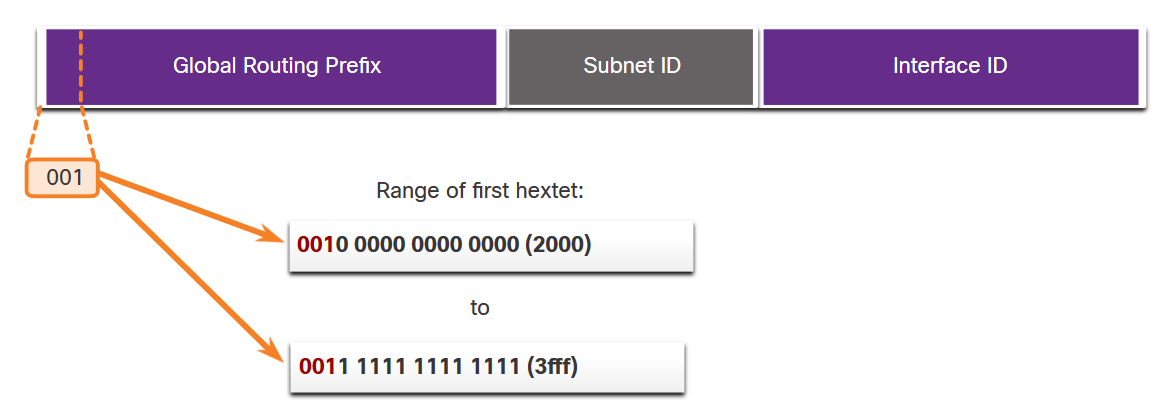 [Speaker Notes: 12 – Адресація IPv6
12.3 – Типи адрес IPv6
12.3.5 – Глобальні індивідуальні адреси IPv6]
Типи адрес IPv6Структура глобальної індивідуальної адреси IPv6
Префікс глобальної маршрутизації:
Префікс глобальної маршрутизації - це префіксна або мережна частина адреси, яка призначається постачальником, наприклад, інтернет-провайдером, клієнту чи мережі. Префікс глобальної маршрутизації залежить від політики постачальника послуг Інтернету (ISP).
Ідентифікатор підмережі
Поле Ідентифікатор підмережі (Subnet ID) - це область між префіксом глобальної маршрутизації та ідентифікатором інтерфейсу (Interface ID). Ідентифікатор підмережі використовується організаціями для позначення підмереж в межах своєї мережі.
Ідентифікатор інтерфейсу
Ідентифікатор інтерфейсу IPv6 еквівалентний вузловій частині адреси IPv4. Наполегливо рекомендується в більшості випадків використовувати префікс підмережі /64, що створює 64-бітний ідентифікатор інтерфейсу.
Примітка: IPv6 дозволяє пристрою призначати адресу вузла, що складається з усіх 0 або з усіх 1. Адреса всі-0 зарезервована як альтернативна (anycast) адреса підмережі маршрутизатора і повинна призначатися тільки маршрутизаторам.
[Speaker Notes: 12 – Адресація IPv6
12.3 – Типи адрес IPv6
12.3.5 – Структура глобальної індивідуальної адреси IPv6]
Типи адрес IPv6Локальна IPv6-адреса каналу
Локальна IPv6-адреса каналу (LLA) дозволяє пристрою взаємодіяти з іншими пристроями з підтримкою IPv6, що знаходяться в одному і тому ж каналі (підмережі) і тільки в ньому.
Пакети з локальною адресою каналу джерела або призначення не можуть бути перенаправлені поза межі каналу, в якому створюється пакет.
Однак кожен IPv6-сумісний мережний інтерфейс повинен мати локальну адресу каналу (LLA).
Якщо локальну адресу каналу не налаштовано статично на інтерфейсі, пристрій автоматично створює її самостійно.
Локальні IPv6-адреси каналу знаходяться в діапазоні fe80::/10.
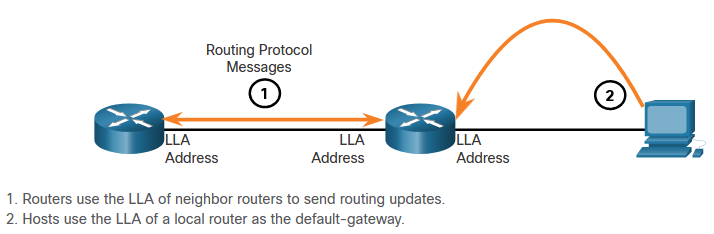 [Speaker Notes: 12 – Адресація IPv6
12.3 – Типи адрес IPv6
12.3.6 – Локальна IPv6-адреса каналу 
12.3.7 – Питання для самоперевірки - Типи IPv6-адрес]
12.4 – Статичне налаштування глобальної індивідуальної адреси (GUA) та локальної адреси каналу (LLA)
[Speaker Notes: 12 - Адресація IPv6
12.4 – Статичне налаштування глобальної індивідуальної адреси (GUA) та локальної адреси каналу (LLA)]
Статичне налаштування глобальної індивідуальної адреси (GUA) та локальної адреси каналу (LLA)Статичне налаштування GUA та LLA на маршрутизаторі
Більшість команд налаштування та перевірки мережі IPv6 в операційній системі Cisco IOS схожі на свої аналоги для мережі IPv4. У багатьох випадках єдиною відмінністю між ними є використання ipv6 замість ip всередині команд.
Для налаштування глобальної індивідуальної адреси IPv6 на інтерфейсі використовується команда: ipv6 address ipv6-address/prefix-length.
У прикладі показано команди для налаштування глобальної індивідуальної адреси на інтерфейсі G0/0/0 маршрутизатора R1:
R1(config)# interface gigabitethernet 0/0/0 
R1(config-if)# ipv6 address 2001:db8:acad:1::1/64 
R1(config-if)# no shutdown 
R1(config-if)# exit
[Speaker Notes: 12 – Адресація IPv6
12.4 – Статичне налаштування глобальної індивідуальної адреси (GUA) та локальної адреси каналу (LLA)
12.4.1 – Статичне налаштування GUA та LLA на маршрутизаторі]
Статичне налаштування глобальної індивідуальної адреси (GUA) та локальної адреси каналу (LLA)Статична конфігурація GUA на вузлі Windows
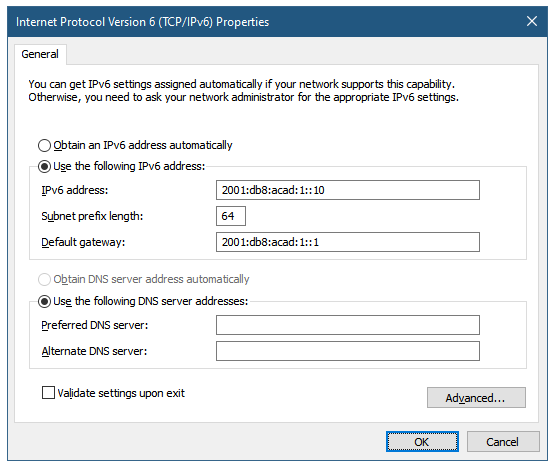 Статичне налаштування адреси IPv6 на вузлі аналогічне налаштуванню адреси IPv4.
GUA або LLA інтерфейсу маршрутизатора можна використовувати як шлюз за замовчуванням. Найпрактичніше використовувати LLA.
Примітка: При використанні DHCPv6 або SLAAC, локальна адреса каналу маршрутизатора автоматично вказується як адреса шлюзу за замовчуванням.
[Speaker Notes: 12 – Адресація IPv6
12.4 – Статичне налаштування глобальної індивідуальної адреси (GUA) та локальної адреси каналу (LLA)
12.4.2 – Статична конфігурація GUA на вузлі Windows]
Статичне налаштування глобальної індивідуальної адреси (GUA) та локальної адреси каналу (LLA)Статичне налаштування індивідуальної локальної адреси каналу
Статичне налаштування локальної адреси каналу дозволяє створити адресу, яку легше розпізнати і запам'ятати. 
Для налаштування локальної адреси каналу використовується команда ipv6 адреси ipv6-link-local-address link-local.
У прикладі показані команди для налаштування локальної адреси на інтерфейсі G0/0/0 маршрутизатора R1:
R1(config)# interface gigabitethernet 0/0/0 
R1 (config-if) # адреса ipv6 fe80::1:1 link-local
R1(config-if)# no shutdown 
R1(config-if)# exit
Примітка: Одна і та ж локальна адреса може бути налаштована на кожному каналі до тих пір, поки вона є унікальною для цього каналу. Поширеною практикою є створення іншої LLA на кожному інтерфейсі маршрутизатора, щоб полегшити ідентифікацію маршрутизатора та конкретного інтерфейсу.
[Speaker Notes: 12 – Адресація IPv6
12.4 – Статичне налаштування глобальної індивідуальної адреси (GUA) та локальної адреси каналу (LLA)
12.4.3 – Статичне налаштування індивідуальної локальної адреси каналу
12.4.4 – Перевірка синтаксису - Статичне налаштування глобальної індивідуальної адреси (GUA) та локальної адреси каналу (LLA)]
12.5 Динамічна адресація для глобальних індивідуальних адрес (GUA) IPv6
[Speaker Notes: 12 – Адресація IPv6
12.5 – Динамічна адресація для глобальних індивідуальних адрес (GUA) IPv6]
Динамічна адресація для глобальних індивідуальних адрес (GUA) IPv6RS і RA повідомлення
Пристрої динамічно отримують глобальні індивідуальні адреси за допомогою протоколу IMAP і міжмережного протоколу керуючих повідомлень версії 6 (ICMPv6, Internet Control Message Protocol).
Повідомлення Запит маршрутизатора (RS, Router Solicitation) надсилаються вузловими пристроями для виявлення маршрутизаторів IPv6
Повідомлення Анонсування маршрутизатора (RA, Router Advertisement) надсилаються маршрутизаторами, щоб інформувати вузли як отримати GUA IPv6 і надати необхідну інформацію про мережу, зокрема:
Мережний префікс і довжину префікса
Адреса шлюзу за замовчуванням
Адреса DNS і доменне ім'я
Повідомлення RA може надати три методи налаштування глобальної індивідуальної адреси IPv6:
Автоматичне налаштування адреси без відстеження стану (SLAAC, Stateless Address Autoconfiguration)
SLAAC і DHCPv6-сервер без відстеження стану адреси
DHCPv6 з відстеженням стану адреси (без SLAAC)
[Speaker Notes: 12 – Адресація IPv6
12.5 – Динамічна адресація для глобальних індивідуальних адрес (GUA) IPv6
12.5.1 – RS та RA повідомлення]
Динамічна адресація для глобальних індивідуальних адрес (GUA) IPv6Метод 1: SLAAC
SLAAC - це метод, який дозволяє пристрою створювати власну глобальну індивідуальну адресу без сервера DHCPv6. 
Пристрої отримують необхідну інформацію для налаштування глобальної індивідуальної адреси з повідомлень RA ICMPv6 локального маршрутизатора.
Префікс надається в RA, і пристрій використовує процес EUI-64 або метод випадкової генерації для створення ідентифікатора інтерфейсу.
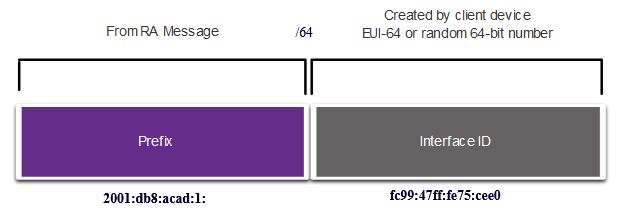 [Speaker Notes: 12 – Адресація IPv6
12.5 – Динамічна адресація глобальної індивідуальної адреси IPv6
12.5.2 – Метод 1: SLAAC]
Динамічна адресація для глобальних індивідуальних адрес (GUA) IPv6Метод 2: SLAAC і DHCPv6 без відстеження стану адреси
RA може інформувати пристрій використовуючи для цього як SLAAC, так і DHCPv6 без відстеження стану. 
Повідомлення RA пропонує пристроям використовувати наступне:
SLAAC для створення власної глобальної індивідуальної адреси IPv6.
Локальну адресу каналу маршрутизатора, IPv6-адресу джерела RA як адресу шлюзу за замовчуванням.
Сервер DHCPv6 без відстеження стану адрес, для отримання іншої інформації, такої як адреса DNS-сервера та доменне ім’я.
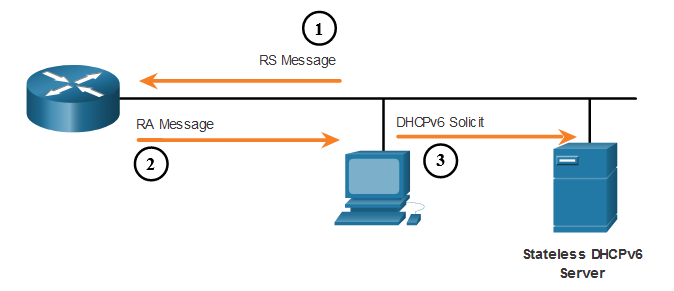 [Speaker Notes: 12 – Адресація IPv6
12.5 – Динамічна адресація для глобальних індивідуальних адрес (GUA) IPv6
12.5.3 – Метод 2: SLAAC та DHCP без відстеження стану адреси]
Динамічна адресація для глобальних індивідуальних адрес (GUA) IPv6Метод 3: DHCPv6 з відстеженням стану адреси
Повідомлення RA може надати пристрою використовувати DHCPv6 з відстеженням стану.
DHCPv6 з відстеженням стану аналогічний DHCP для IPv4. Пристрій може автоматично отримувати глобальну індивідуальну адресу, довжину префікса та адреси DNS-серверів від DHCPv6-сервера з відстеженням стану.
Повідомлення RA пропонує пристроям використовувати наступне:
Локальну адресу маршрутизатора, IPv6-адресу джерела RA як адресу шлюзу за замовчуванням.
DHCPv6-сервер без відстеження стану для отримання глобальної індивідуальної адреси, адреси DNS-сервера, доменного імені та іншої необхідної інформації.
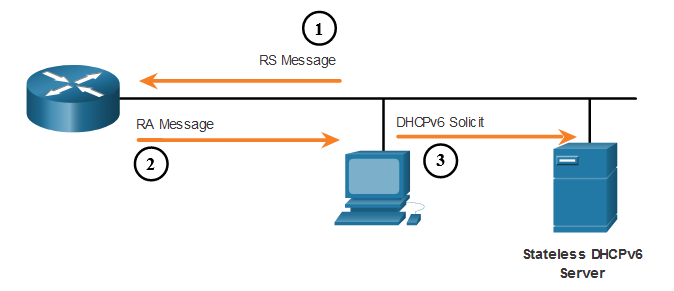 [Speaker Notes: 12 – Адресація IPv6
12.5 – Динамічна адресація для глобальних індивідуальних адрес (GUA) IPv6
12.5.4 – Метод 3: DHCPv6 з відстеженням стану адреси]
Динамічна адресація для глобальних індивідуальних адрес (GUA) IPv6Процес EUI-64 і випадково згенерований ідентифікатор інтерфейсу
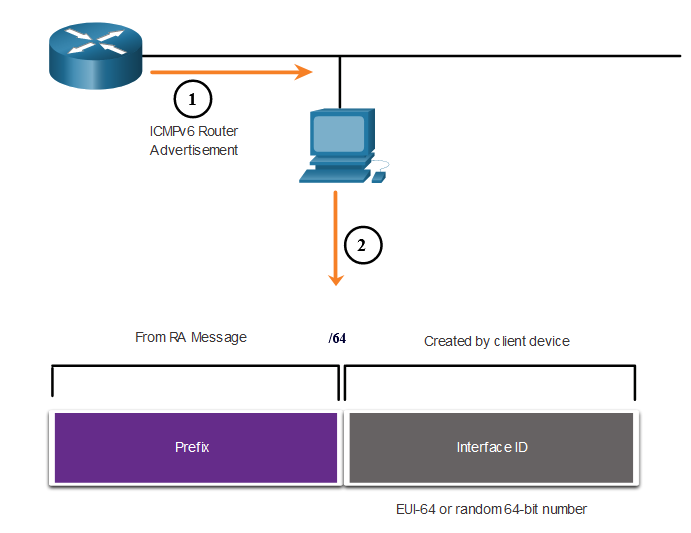 Коли повідомлення RA має тип SLAAC або SLAAC + DHCPv6 без відстеження стану, клієнт повинен згенерувати свій власний ідентифікатор інтерфейсу.
Ідентифікатор інтерфейсу може бути створений за допомогою процесу EUI-64 або випадково згенерованого 64-бітного числа.
[Speaker Notes: 12 – Адресація IPv6
12.5 – Динамічна адресація для глобальних індивідуальних адрес (GUA) IPv6
12.5.5 – Процес EUI-64 і випадково згенерований ідентифікатор інтерфейсу]
Динамічна адресація для глобальних індивідуальних адрес (GUA) IPv6Процес EUI-64 і випадково згенерований ідентифікатор інтерфейсу
Організація IEEE визначила розширений унікальний ідентифікатор (EUI, Extended Unique Identifier) або модифікований процес EUI-64, який виконує такі дії:
16-бітне значення fffe (у шістнадцятковому форматі) вставляється в середину 48-бітної Ethernet MAC-адреси клієнта.
7-й біт клієнта MAC-адреси інвертується з 0 на 1.
Наприклад:
[Speaker Notes: 12 – Адресація IPv6
12.5 – Динамічна адресація для глобальних індивідуальних адрес (GUA) IPv6
12.5.6 – Процес EUI-64 і випадково згенерований ідентифікатор інтерфейсу]
Динамічна адресація для глобальних індивідуальних адрес (GUA) IPv6Випадково згенеровані ідентифікатори інтерфейсу
Залежно від операційної системи пристрій може використовувати випадково згенерований ідентифікатор інтерфейсу замість того, щоб використовувати MAC-адресу та процес EUI-64.
Починаючи з Windows Vista, в операційних системах Windows використовується випадково згенерований ідентифікатор інтерфейсу замість створеного за допомогою EUI-64.
C:\> ipconfig 
Windows IP Configuration 
Ethernet adapter Local Area Connection: 
Connection-specific DNS Suffix . : 
IPv6 Address. . . . . . . . . . . : 2001:db8:acad:1:50a5:8a35:a5bb:66e1 
Link-local IPv6 Address . . . . . : fe80::50a5:8a35:a5bb:66e1 
Default Gateway . . . . . . . . . : fe80::1 
C:\ >
Примітка: Для забезпечення унікальності будь-якої індивідуальної IPv6-адреси (unicast ), клієнт може використовувати процес виявлення дублювання адрес (DAD, Duplicate Address Detection). Це схоже на ARP-запит для власної адреси. Якщо відповіді немає, то адреса унікальна.
[Speaker Notes: 12 – Адресація IPv6
12.5 – Динамічна адресація для глобальних індивідуальних адрес (GUA) IPv6
12.5.7 – Випадково згенеровані ідентифікатори інтерфейсу
12.5.8 – Питання для самоперевірки – Динамічна адресація для глобальних індивідуальних адрес (GUA) IPv6]
12.6 Динамічна адресація для локальних адрес каналу(LLA) IPv6
[Speaker Notes: 12 – Адресація IPv6
12.6 – Динамічна адресація для локальних адрес каналу (LLA) IPv6]
Динамічна адресація для локальних адрес каналу (LLA) IPv6Динамічні локальні адреси каналу (LLA)
Всі інтерфейси IPv6 повинні мати локальну IPv6-адресу каналу.
Як і глобальні, індивідуальні адреси IPv6, локальні адреси каналу також можуть бути налаштовані динамічно.
На рисунку показано, що локальна адреса каналу (LLA) динамічно створюється при використанні префікса fe80/10 та ідентифікатора інтерфейсу за допомогою процесу EUI-64 або випадково згенерованого 64-бітного числа.
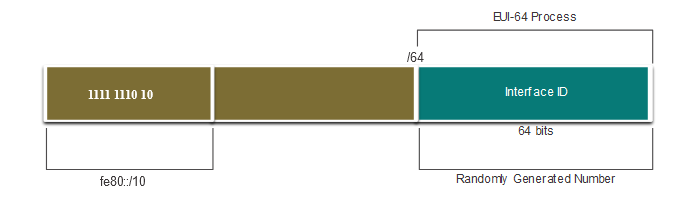 [Speaker Notes: 12 – Адресація IPv6
12.6 – Динамічна адресація для локальних адрес каналу (LLA) IPv6
12.6.1 – Динамічні локальні адреси каналу (LLA)]
Динамічна адресація для локальних адрес каналу (LLA) IPv6Динамічні LLA у Windows
Операційні системи, такі як Windows, зазвичай використовують один і той же метод як для створеної SLAAC GUA, так і для динамічно призначеної LLA.
Випадково згенерований ідентифікатор інтерфейсу за допомогою EUI-64
C:\> ipconfig
Windows IP Configuration
Ethernet adapter Local Area Connection:
Connection-specific DNS Suffix . :
IPv6 Address. . . . . . . . . . . : 2001:db8:acad:1:fc99:47ff:fe75:cee0
Link-local IPv6 Address . . . . . : fe80::fc99:47ff:fe75:cee0
Шлюз за замовчуванням. . . . . . . . . : fe80::1
C:\ >
Випадково згенерований 64-бітний ідентифікатор інтерфейсу:
C:\> ipconfig
Windows IP Configuration
Ethernet adapter Local Area Connection:
   Connection-specific DNS Suffix . :
   IPv6 Address. . . . . . . . . . . : 2001:db8:acad:1:50a5:8a35:a5bb:66e1
   Link-local IPv6 Address . . . . . : fe80::50a5:8a35:a5bb:66e1
   Default Gateway . . . . . . . . . : fe80::1
C:\ >
[Speaker Notes: 12 – Адресація IPv6
12.6 – Динамічна адресація для локальних адрес каналу (LLA) IPv6
12.6.2 – Динамічні LLA у Windows]
Динамічна адресація для локальних адрес каналу (LLA) IPv6Динамічні локальні адреси каналу на маршрутизаторах Cisco
Маршрутизатори Cisco автоматично створюють локальну IPv6-адресу каналу щоразу, коли інтерфейсу призначено GUA. За замовчуванням маршрутизатори Cisco IOS використовують EUI-64 для створення ідентифікатора інтерфейсу для всіх LLA на інтерфейсах IPv6.
Приклад динамічно налаштованої локальної адреси каналу (LLA) на інтерфейсі G0/0/0 маршрутизатора R1:
R1# show interface gigabitEthernet 0/0/0 
GigabitEthernet0/0/0 is up, line protocol is up 
Hardware is ISR4221-2x1GE, address is 7079.b392.3640  (bia 7079.b392.3640) 
(Output omitted) 
R1# show ipv6 interface brief 
GigabitEthernet0/0/0 [up/up] 
FE80::7279:B3FF:FE92:3640 
2001:DB8:ACAD:1::1
[Speaker Notes: 12 – Адресація IPv6
12.6 – Динамічна адресація для локальних адрес каналу (LLA) IPv6
12.6.3 – Динамічні локальні адреси каналу на маршрутизаторах Cisco]
Динамічна адресація для локальних адрес каналу (LLA) IPv6Перевірка налаштувань адреси IPv6
Маршрутизатори Cisco автоматично створюють локальну IPv6-адресу каналу щоразу, коли інтерфейсу призначено GUA. За замовчуванням маршрутизатори Cisco IOS використовують EUI-64 для створення ідентифікатора інтерфейсу для всіх LLA на інтерфейсах IPv6.
Приклад динамічно налаштованої локальної адреси каналу (LLA) на інтерфейсі G0/0/0 маршрутизатора R1:
R1# show interface gigabitEthernet 0/0/0 
GigabitEthernet0/0/0 is up, line protocol is up 
Обладнання ISR4221-2x1GE, адреса 7079.b392.3640 (bia 7079.b392.3640) 
(Output omitted) 
R1# show ipv6 interface brief 
GigabitEthernet0/0/0 [up/up] 
FE80::7279:B3FF:FE92:3640 
2001:DB8:ACAD:1::1
[Speaker Notes: 12 – Адресація IPv6
12.6 – Динамічна адресація для локальних адрес каналу (LLA) IPv6
12.6.4 – Перевірка налаштувань адреси IPv6
12.6.5 – Перевірка синтаксису – Перевірка налаштувань адреси IPv6]
Динамічна адресація для локальних адрес каналу (LLA) IPv6Packet Tracer – Налаштування IPv6-адресації
У цьому завданні в Packet Tracer вам потрібно виконати наступне:
Налаштування адресації IPv6 на маршрутизаторі
Налаштування адресації IPv6 на серверах
Налаштування адресації IPv6 на клієнтських вузлах
Тестування та перевірка зв’язку в мережі
[Speaker Notes: 12 – Адресація IPv6
12.6 – Динамічна адресація для локальних адрес каналу (LLA) IPv6
12.6.6 - Packet Tracer - Налаштування IPv6-адресації]
12.7 Групові адреси IPv6
[Speaker Notes: 12 – Адресація IPv6
12.7 – Групові адреси IPv6]
Групові адреси IPv6Призначення групових адрес IPv6
Групові адреси IPv6 мають префікс ff00::/8. Групові адреси IPv6 поділяються на два типи:
Відомі групові адреси
Групові адреси запитуваного вузла
Примітка: Групові адреси можуть бути тільки адресами призначення, а не адресами джерела.
[Speaker Notes: 12 – Адресація IPv6
12.7 – Групові адреси IPv6
12.7.1 – Призначення групових адрес IPv6]
Групові адреси IPv6Призначення групових адрес IPv6
Призначені групові адреси - це зарезервовані групові адреси для попередньо визначеної групи пристроїв. Є дві поширені групи призначених групових адрес IPv6:
Групова розсилка для усіх вузлів ff02::1  - це групова розсилка, до якої під’єднуються усі пристрої з підтримкою IPv6. Пакет, який надійшов у цю групу, приймається і обробляється усіма інтерфейсами IPv6 в каналі або мережі. 
Групова розсилка для усіх маршрутизаторів ff02::2 - це групова розсилка, до якої під’єднано усі маршрутизатори IPv6. Маршрутизатор стає учасником цієї групи, коли переходить під керування протоколу IPv6 за допомогою команди ipv6 unicast-routing глобального режиму конфігурації.
[Speaker Notes: 12 – Адресація IPv6
12.7 – Групові адреси IPv6
12.7.2 – Призначення групових адрес IPv6]
Групові адреси IPv6Групова IPv6-адреса запитуваного вузла
Групова адреса запитуваного вузла подібна до адреси групової розсилки для усіх вузлів.
Перевага групової адреса запитуваного вузла полягає в тому, що вона зіставляється з особливою груповою адресою Ethernet.
Це дозволяє мережній платі Ethernet фільтрувати кадр, аналізуючи MAC-адресу призначення, не надсилаючи його до процесу IPv6, щоб переконатися, що пристрій дійсно є вузлом призначення пакету IPv6.
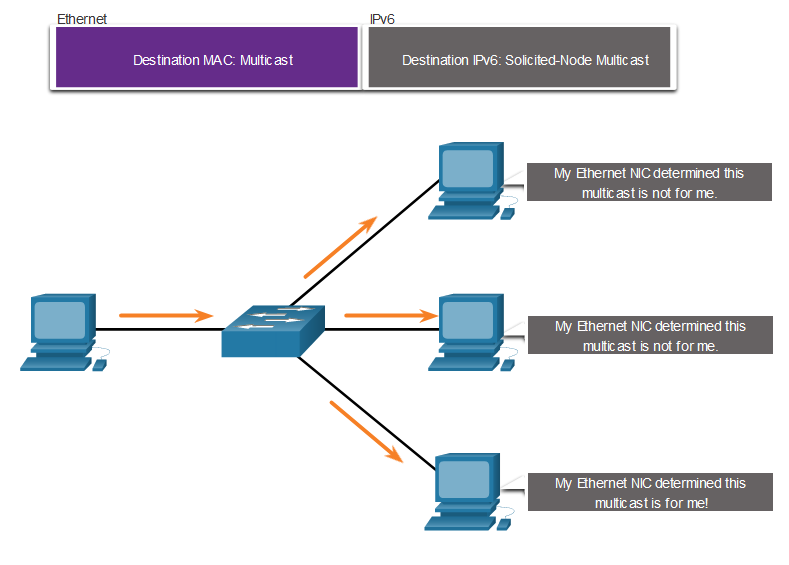 [Speaker Notes: 12 – Адресація IPv6
12.7 - Групові адреси IPv6
12.7.3 – Групова IPv6-адреса запитуваного вузла
12.7.4 – Лабораторна робота – Визначення адрес IPv6]
Практичне завдання з Розділу та Контрольна роботаЛабораторна робота – Визначення адрес IPv6
В цій лабораторній роботі ви виконаєте наступні завдання: 
Практичне використання різних типів адрес IPv6 
Дослідження мережного інтерфейсу та адреси вузла IPv6
Опрацювання правил скорочення адрес IPv6
[Speaker Notes: 12 – Адресація IPv6
12.7 – Групові адреси IPv6
12.7.4 – Лабораторна робота – Визначення адрес IPv6]
12.8 – Розподіл мережі IPv6 на підмережі
[Speaker Notes: 12 – Адресація IPv6
12.8 – Розподіл мережі IPv6 на підмережі]
Розподіл мережі IPv6 на підмережіРозподіл на підмережі з використанням ідентифікатора підмережі
Протокол IPv6 був розроблений з урахуванням підмереж. 
Окреме поле Ідентифікатор підмережі глобальної індивідуальної адреси IPv6 використовується для створення підмереж. 
Поле Ідентифікатор підмережі (Subnet ID) - це область між префіксом глобальної маршрутизації (Global Routing Prefix ) та ідентифікатором інтерфейсу (Interface ID).
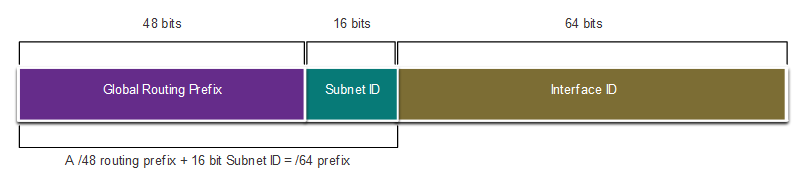 [Speaker Notes: 12 – Адресація IPv6
12.8 – Розподіл мережі IPv6 на підмережі
12.8.1 – Розподіл на підмережі з використанням ідентифікатора підмережі]
Розподіл мережі IPv6 на підмережіПриклад створення підмереж IPv6
Організації призначено префікс глобальної маршрутизації 2001:db8:acad::/48 з 16-бітним ідентифікатором підмережі:
Дозволяє  створити 65 536 /64 підмереж, як показано на рисунку.
Префікс глобальної маршрутизації однаковий для всіх підмереж.
Для кожної підмережі збільшується лише шістнадцятковий ідентифікатор підмережі.
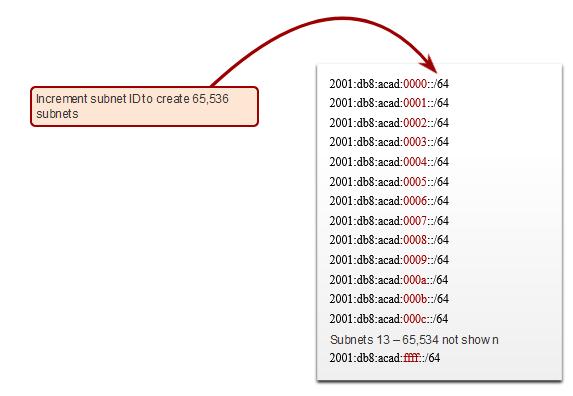 [Speaker Notes: 12 – Адресація IPv6
12.8 – Розподіл мережі IPv6 на підмережі
12.8.2 – Приклад створення підмереж IPv6]
Розподіл мережі IPv6 на підмережіРозподіл підмережі IPv6
На прикладі топологія вимагає п'ять підмереж, по одній для кожної локальної мережі (LAN), а також для послідовного зв'язку між маршрутизаторами R1 та R2.
П'ять підмереж IPv6 було виділено з полем ідентифікаторів підмережі 0001 - 0005. Кожна підмережа /64 надаватиме більше адрес, ніж коли-небудь знадобиться.
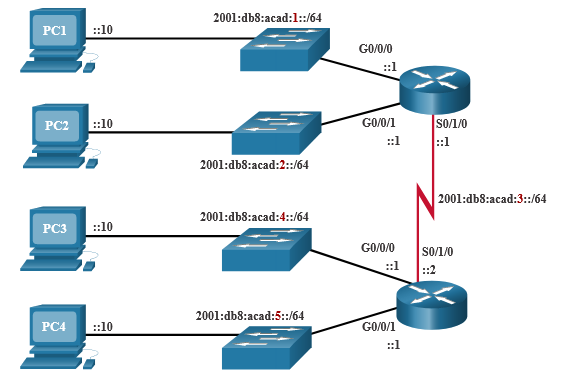 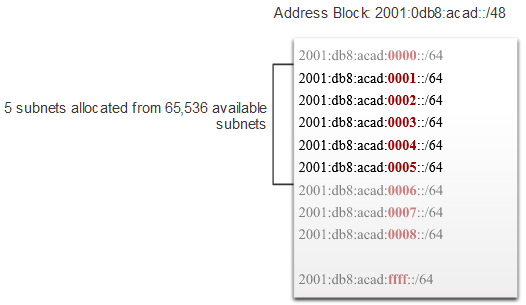 [Speaker Notes: 12 – Адресація IPv6
12.8 – Розподіл мережі IPv6 на підмережі
12.8.3 – Розподіл підмережі IPv6]
Розподіл мережі IPv6 на підмережіНалаштування маршрутизатора з підмережами IPv6
У прикладі показано, що кожен з інтерфейсів на маршрутизаторі R1 налаштований на іншу підмережу IPv6.
R1(config)# interface gigabitethernet 0/0/0
R1(config-if)# ipv6 address 2001:db8:acad:1::1/64
R1(config-if)# no shutdown
R1(config-if)# exit
R1(config)# interface gigabitethernet 0/0/1
R1(config-if)# ipv6 address 2001:db8:acad:2::1/64
R1(config-if)# no shutdown
R1(config-if)# exit
R1(config)# interface serial 0/1/0
R1(config-if)# ipv6 address 2001:db8:acad:3::1/64
R1(config-if)# no shutdown
[Speaker Notes: 12 – Адресація IPv6
12.8 – Розподіл мережі IPv6 на підмережі
12.8.4 – Налаштування маршрутизатора з підмережами IPv6
12.8.5 – Питання для самоперевірки – Розподіл мережі IPv6 на підмережі]
2.9 Практичне завдання з Розділу та Контрольна робота
[Speaker Notes: 12 – Адресація IPv6
12.9 – Практичне завдання з розділу та контрольна робота]
Практичне завдання з Розділу та Контрольна роботаPacket Tracer – Реалізація схеми адресації підмережі IPv6
У цьому завданні в Packet Tracer вам потрібно виконати наступне:
Визначити підмережі IPv6 та схему адресації
Налаштувати адресацію IPv6 на маршрутизаторах та ПК
Перевірити IPv6-з’єднання
[Speaker Notes: 12 – Адресація IPv6
12.9 – Практичне завдання з розділу та контрольна робота
12.9.1 – Packet Tracer – Реалізація схеми адресації підмережі IPv6]
Практичне завдання з Розділу та Контрольна роботаЛабораторна робота – Налаштування IPv6-адрес на мережних пристроях
У цій лабораторній роботі ви виконаєте наступні завдання: 
Налаштування топології та основних параметрів маршрутизатора та комутатора
Статичне налаштування адрес IPv6 
Перевірка наскрізного з'єднання
[Speaker Notes: 12 – Адресація IPv6
12.9 – Практичне завдання з розділу та контрольна робота
12.9.2 – Лабораторна робота - Налаштування IPv6-адрес на мережних пристроях]
Практичне завдання з Розділу та Контрольна роботаЩо ми вивчили у цьому розділі?
Теоретично максимальна кількість IPv4 адрес 4,3 мільярда.
Фахівці IETF створили різні протоколи та інструменти, які допомагають мережним адміністраторам поступово здійснити перехід своїх мереж на IPv6.
 Технології переходу можна розділити на три категорії: подвійний стек, тунелювання та перетворення адрес.
Адреси IPv6 мають довжину 128 бітів і записуються у вигляді рядка шістнадцяткових значень.
Основний формат для запису IPv6 адреси - x:x:x:x:x:x:x:x, де кожен x складається з чотирьох шістнадцяткових значень. 
Існує три типи IPv6-адрес: індивідуальна, групова, альтернативна адреси.
Індивідуальна адреса IPv6 однозначно ідентифікує інтерфейс на пристрої з підтримкою IPv6. 
Глобальна індивідуальна адреса (GUA) IPv6 глобально унікальна та доступна для маршрутизації в Інтернеті IPv6. 
Локальна IPv6-адреса каналу (LLA) дозволяє пристрою взаємодіяти з іншими пристроями під керуванням IPv6, що знаходяться в одному і тому ж каналі (підмережі) і тільки в ньому.
Для налаштування глобальної індивідуальної адреси IPv6 на інтерфейсі використовується команда: ipv6 address ipv6-address/prefix-length. 
Пристрій динамічно отримує глобальну індивідуальну IPv6-адресу через повідомлення ICMPv6. Маршрутизатори IPv6 періодично розсилають повідомлення RA ICMPv6 кожні 200 секунд для усіх пристроїв під керуванням IPv6.
[Speaker Notes: 12 – Адресація IPv6
12.9 – Практичне завдання з розділу та контрольна робота
12.9.3 – Що ми вивчили у цьому розділі?
12.9.4 – Практичне завдання з розділу – Адресація IPv6]
Практичне завдання з Розділу та Контрольна роботаЩо ми вивчили у цьому розділі? (Продовж.)
Повідомлення RA мають три методи: SLAAC, SLAAC і DHCPv6-сервер без відстеження стану та DHCPv6 з відстеженням стану (без SLAAC). 
Ідентифікатор інтерфейсу може бути створений за допомогою процесу EUI-64 або випадково згенерованого 64-бітного числа. 
Цей процес використовує 48-бітну MAC-адресу Ethernet клієнта і в середину цієї адреси вставляє ще 16 бітів для створення 64-бітного ідентифікатора інтерфейсу.
Залежно від операційної системи, пристрій може використовувати випадково згенерований ідентифікатор інтерфейсу.
Всі IPv6 повинні мати локальну IPv6-адресу каналу. LLA можна налаштувати статично або створити динамічно. 
Маршрутизатори Cisco автоматично створюють локальну IPv6-адресу каналу щоразу, коли інтерфейсу призначено глобальну індивідуальну адресу. 
Існує два типи групових IPv6-адрес: відома групова адреса і групова адреса запитуваного вузла. 
Дві загальноприйняті групи IPv6-адрес для групової розсилки: групова розсилка для усіх вузлів ff02::1 та групова розсилка для усіх маршрутизаторів ff02::2.
Групова адреса запитуваного вузла аналогічна адресі групової розсилки для усіх вузлів. Перевага групової адреса запитуваного вузла полягає в тому, що вона відповідає спеціальній адресі групової розсилки Ethernet. 
Протокол IPv6 був розроблений з урахуванням підмереж. Окреме поле Ідентифікатор підмережі глобальної індивідуальної адреси IPv6 використовується для створення підмереж.
[Speaker Notes: 12 – Адресація IPv6
12.9 – Практичне завдання з розділу та контрольна робота
12.9.3 – Що ми вивчили у цьому розділі? (Продовж.)
12.9.4 – Контрольна робота з розділу – Адресація IPv6]
Розділ 12: Концепції WLANНові терміни та команди
[Speaker Notes: 12 – Адресація IPv6
Нові терміни і команди]